男女身體界線
關注生命倫理　正視社會歪風
1997年5月成立
三大關注範疇：
傳媒
社會倫理
性文化
「...在這彎曲悖謬的世代，作　神無瑕疵的兒女。你們顯在這世代中，好像明光照耀，將生命的道表明出來...」                                                                       腓立比書二：15-16
熱身活動
請估計相片中人的關係？
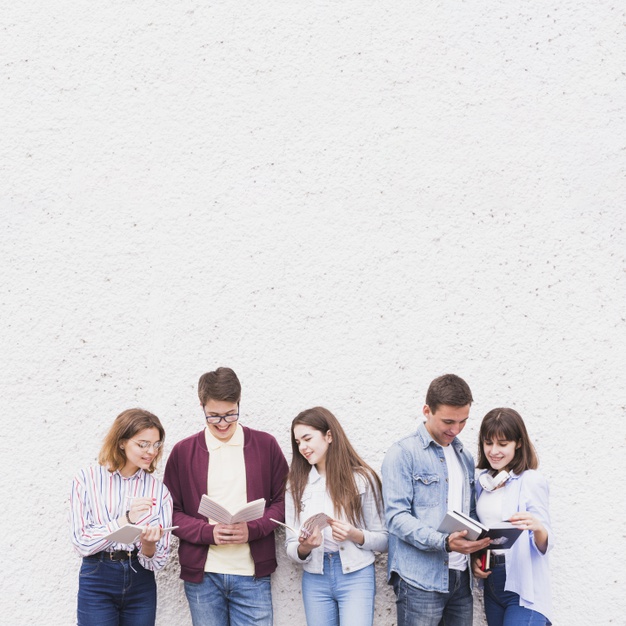 熱身活動
因著不同的情感關係，身體接觸的界線也有不同。
那麼不同關係的身體界線該如何界定呢？
人類學家Edward T. Hall：人際距離學
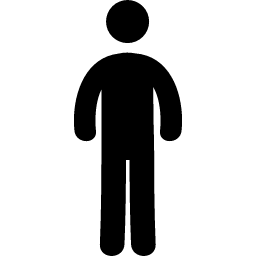 15-45cm
45-120cm
1.2-3.5m
> 3.5m
分組活動
3-4位相同性別一組
同學在自己性別的人型公仔填上顏色，顯示在指定關係下，對方接觸自己身體不同位置的感受
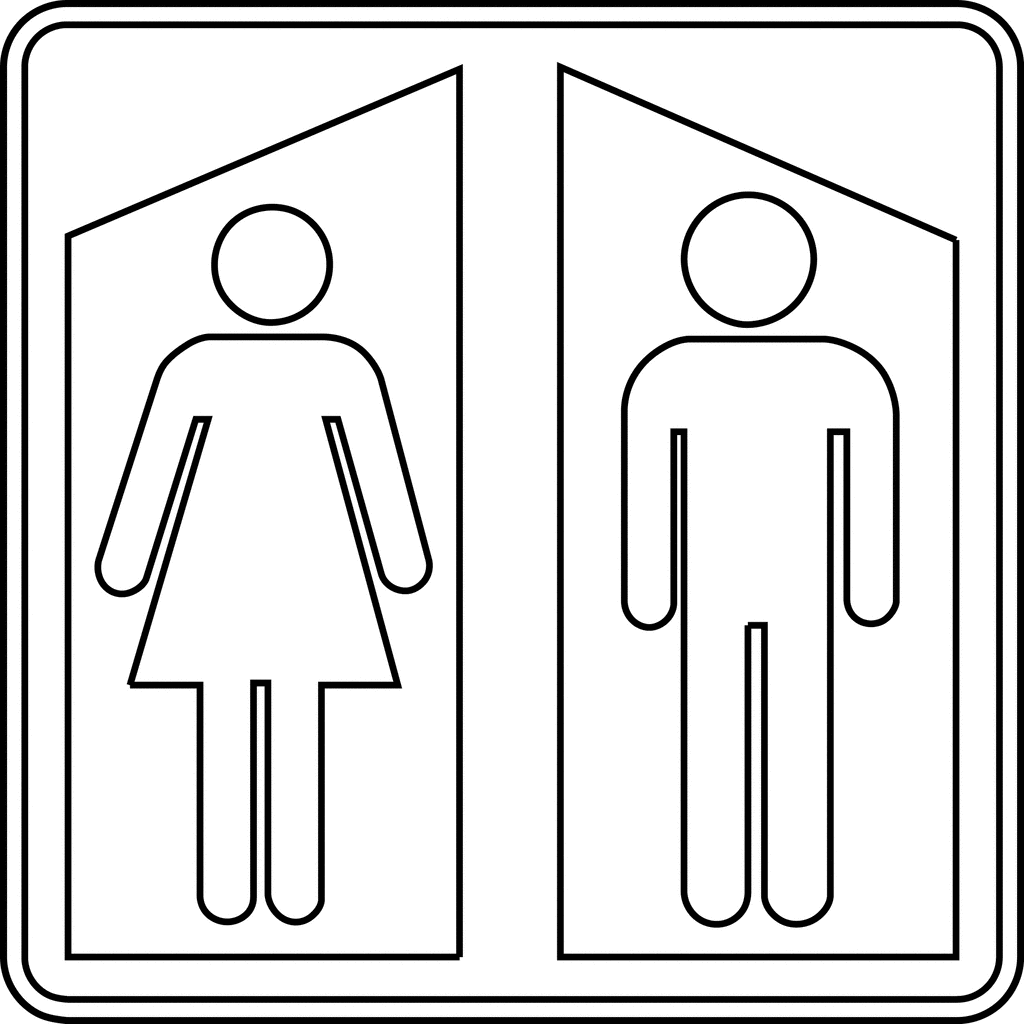 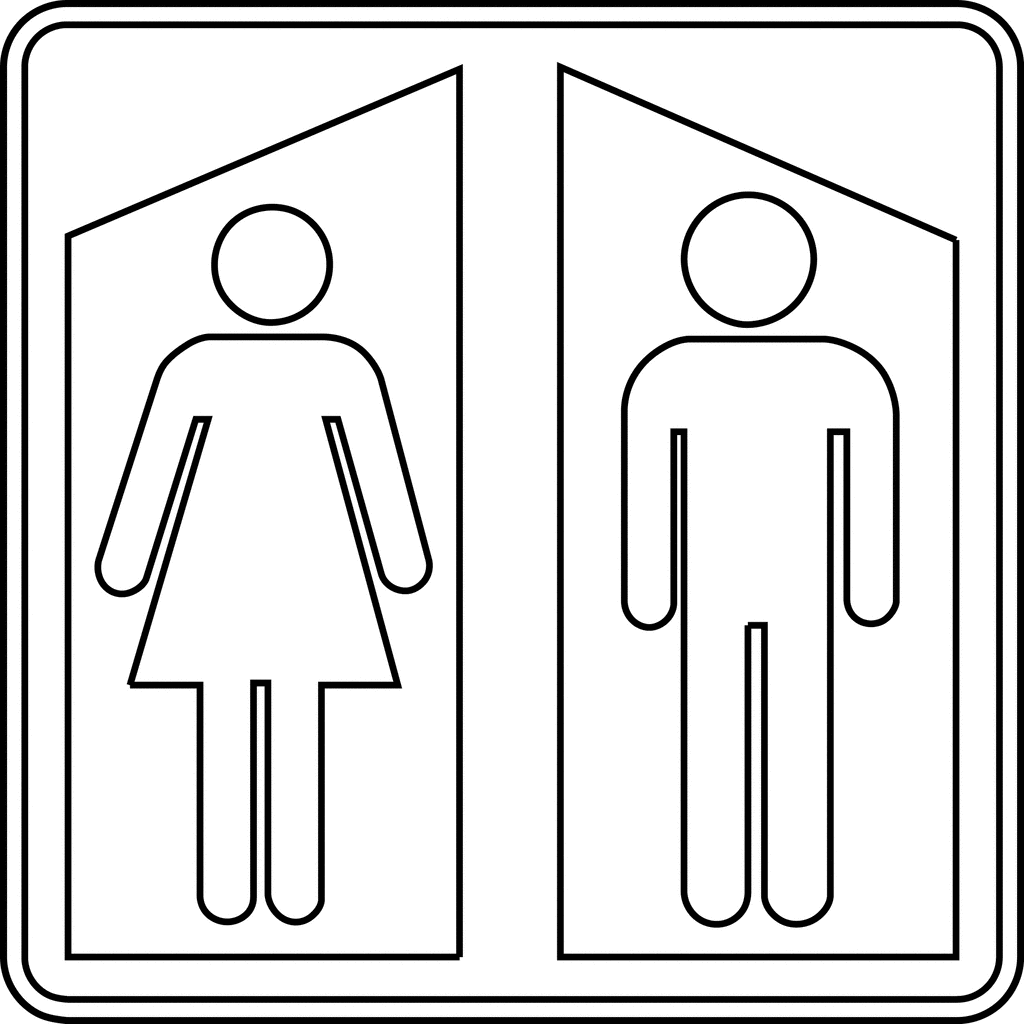 指定關係：
男女朋友
異性好友
同性好友
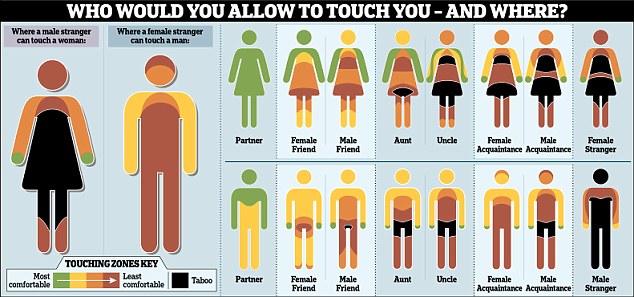 J. Suvilehto et al., 'Topography of social touching depends on emotional bonds between humans', Proceedings of the National Academy of Sciences, 112/45 (November 2015), pp.13811-16.
家計會 2016年青少年與性研究
中三至中七有約會經驗受訪者的約會行為
百份比：以男、女受訪者為基數
中三至中六：女 (626)，男 (756)
%
家計會 2016年青少年與性研究
中一至中二有約會經驗受訪者的約會行為
百份比：以男、女受訪者為基數
中一至中二：女 (106)，男 (107)
%
家計會 2016年青少年與性研究
第一次性交平均年齡
青少年性價值觀質性調查（2014）
研究機構：香港青年協會、香港城市大學應用社會科學系
訪問 36 位10-24 歲曾有性經驗的青少年
以質性調查方法訪問他們第一次戀愛及性行為，並探討第一次的性經驗如何影響其日後的性價值觀及態度
11
青少年性價值觀質性調查（2014）
訪問36 位曾有性經驗的10-24歲青少年
75%青少年於自己家或對方發生第一次性行為
受訪男性較多在第一次性行為中作出主導的角色
男性較著重個人滿足及官能刺激
女性較容易出現掙扎和矛盾
大部份女性認為戀愛關係比性行為重要，甚至為了維繫關係而不敢拒絕或半推半就下發生性行為
第一次性行為後，常於短期內再發生性行為
12
資料來源：香港青年協會
青少年性價值觀質性調查（2014）
13
資料來源：香港青年協會
青少年性價值觀質性調查（2014）
14
資料來源：香港青年協會
請由疏離到親密排列人與人之間接觸的次序
牽手 (Hand to hand)
手和性器官的接觸 (Hand to genital)
互相注視 (Eye to eye)
手和頭的接觸 (Hand to head)
摟肩 (Arm to shoulder)
性交 (Genital to genital)
口和胸的接觸 (Mouth to breast)
臉的接觸—包括接吻 (Face to face)
摟腰 (Arm to waist)
眼望全身 (Eye to body)
手和身體的接觸 (Hand to body)
聲音傳達 (Voice to voice)
Desmond Morris 親密關係十二階段
眼望全身（Eye to body）	
 互相注視（Eye to eye）
 聲音傳達（Voice to voice）
 牽手（Hand to hand）
 摟肩（Arm to shoulder）
 摟腰（Arm to waist） 
 臉的接觸—包括接吻（Face to face）
 手和頭的接觸（Hand to head）
 手和身體的接觸（Hand to body）
 口和胸的接觸（Mouth to breast）
 手和性器官的接觸（Hand to genital）
 性交（Genital to genital）
朋友
戀愛
愛撫
性行為
總結
因著性別和不同情感關係，身體的界線有所不同
與同性或異性的朋友接觸都需要清晰的界線
尊重別人的身體界線，考慮對方的感受
拒絕別人對自己不合宜的身體接觸
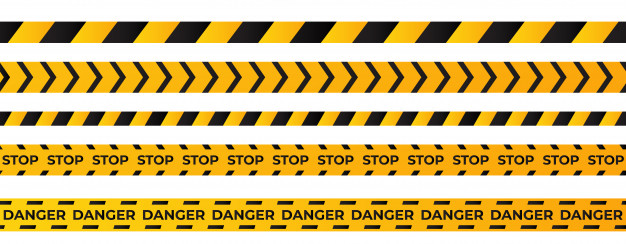 此教材只作非牟利教育用途！
版權屬明光社所有  All rights reserved
http://www.truth-light.org.hk